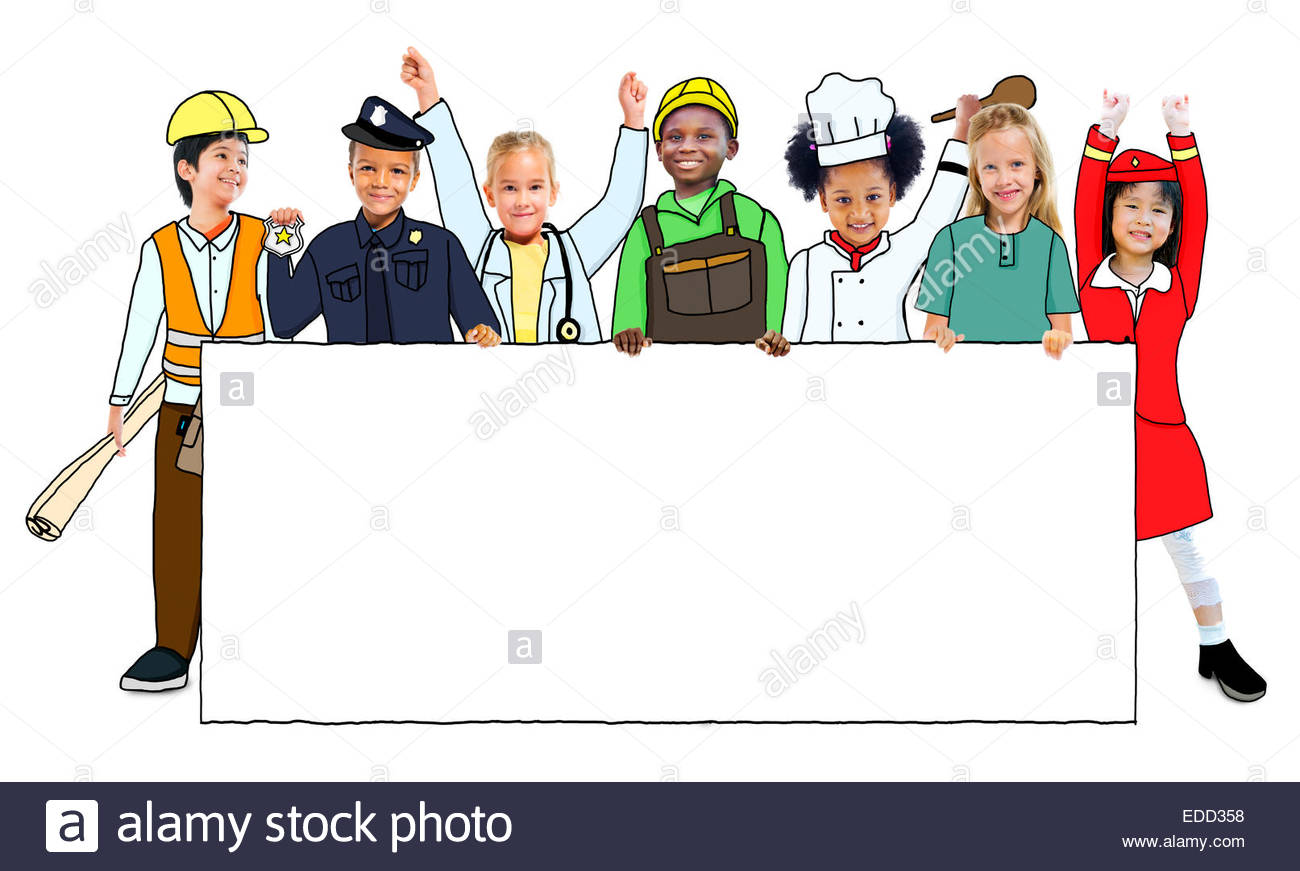 Professions you can choose
Венгерский кроссворд для учащихся 4-6 классов
Автор:
Ольга Михайловна Степанова, учитель английского языка 
МБОУ «Цивильская СОШ №1 имени Героя Советского Союза  М.В. Силантьева»
города Цивильск Чувашской Республики

2018
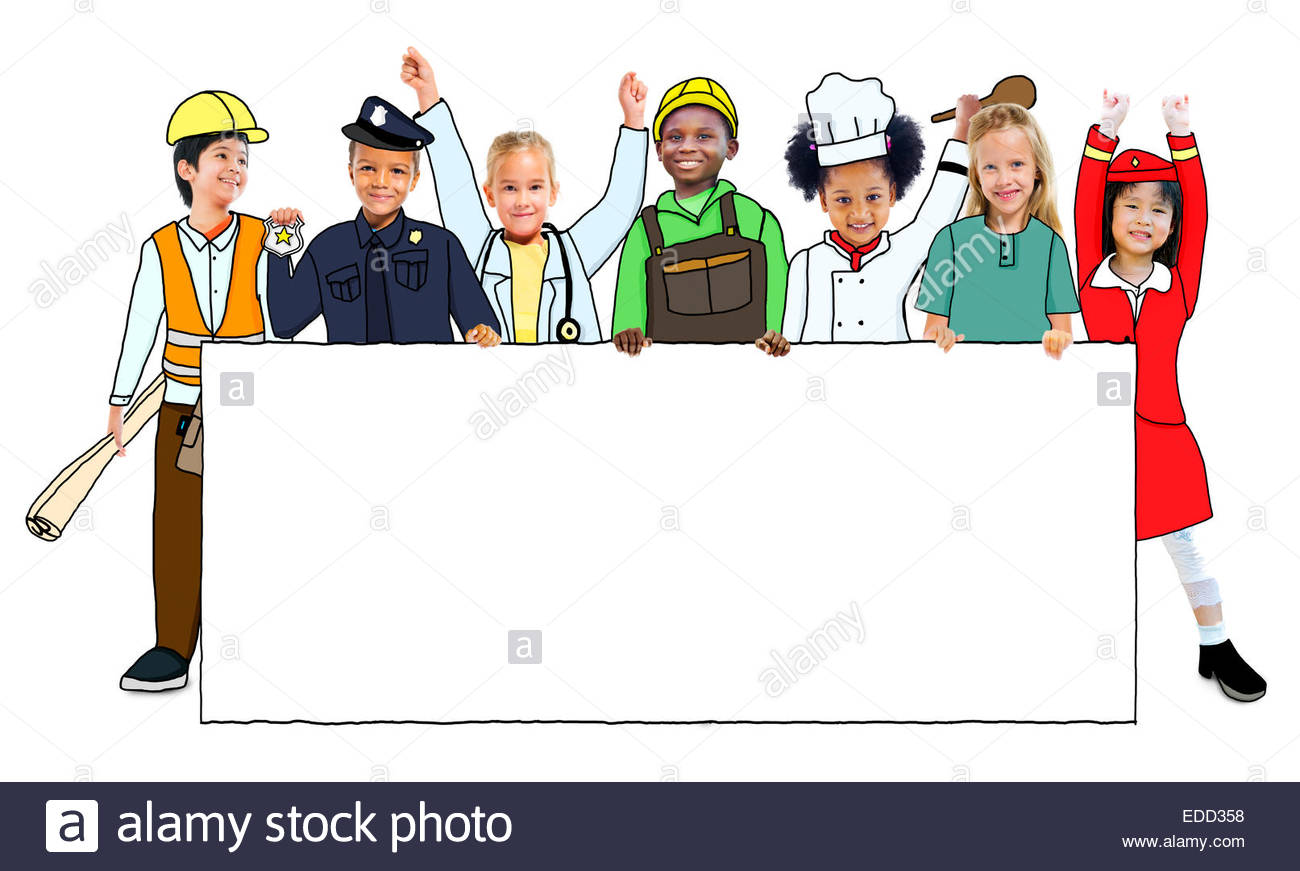 Друзья!
Ваше задание -  найти названия некоторых профессий и занятий. Кто же из вас быстрее сможет справиться с заданием?
Кстати, вы не забыли 
правила венгерского кроссворда?
Слова не пересекаются.
Слова изгибаются только по горизонтали и по вертикали в любые стороны.
Каждая буква может входить в состав только одного слова.
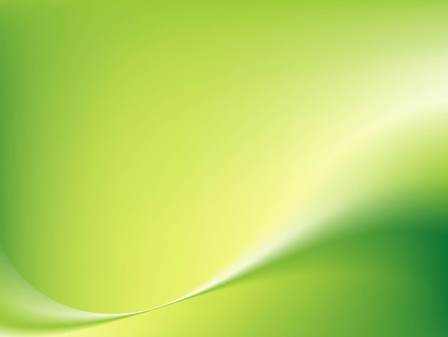 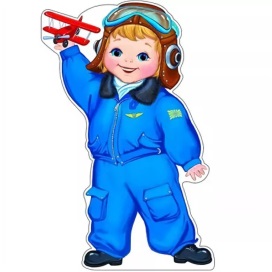 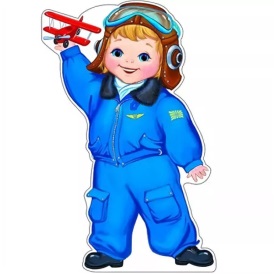 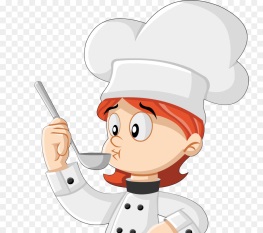 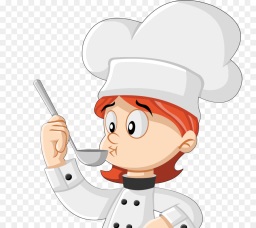 p
i
l
o
t
g
a
v
t
o
e
a
s
r
r
a
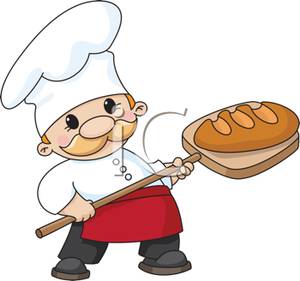 t
a
d
c
u
n
t
n
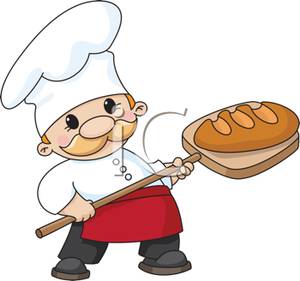 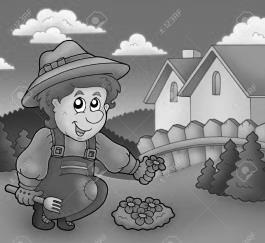 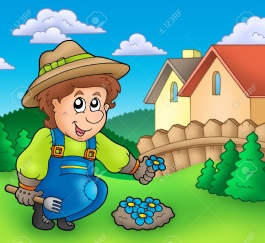 m
a
e
t
h
c
h
u
e
n
n
o
c
i
o
r
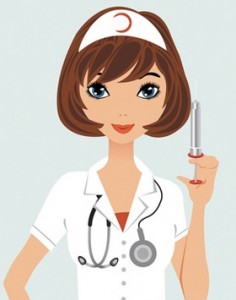 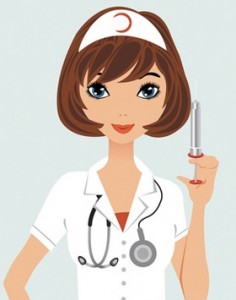 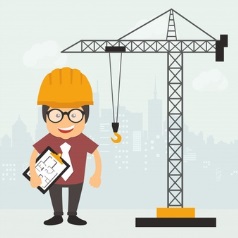 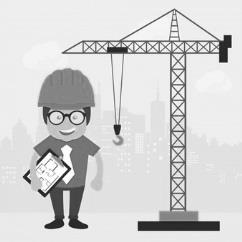 e
b
a
k
e
s
r
s
o
r
r
c
k
e
t
o
g
i
n
e
e
r
e
n
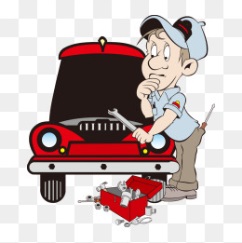 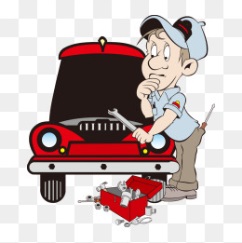 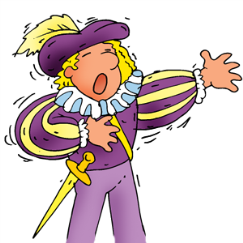 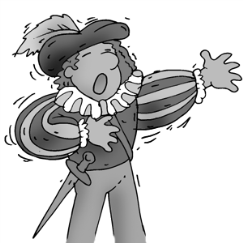 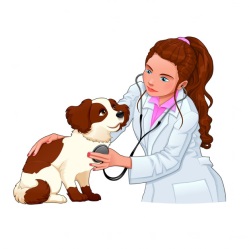 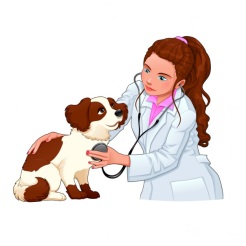 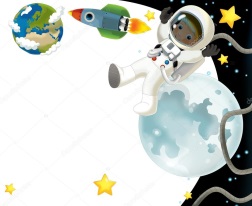 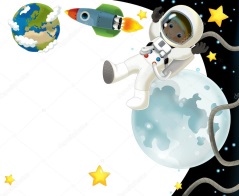 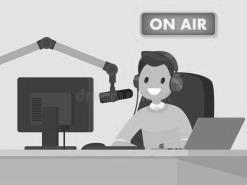 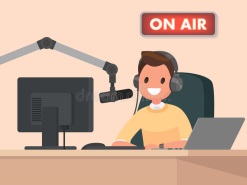 Все изображения в презентации взяты на
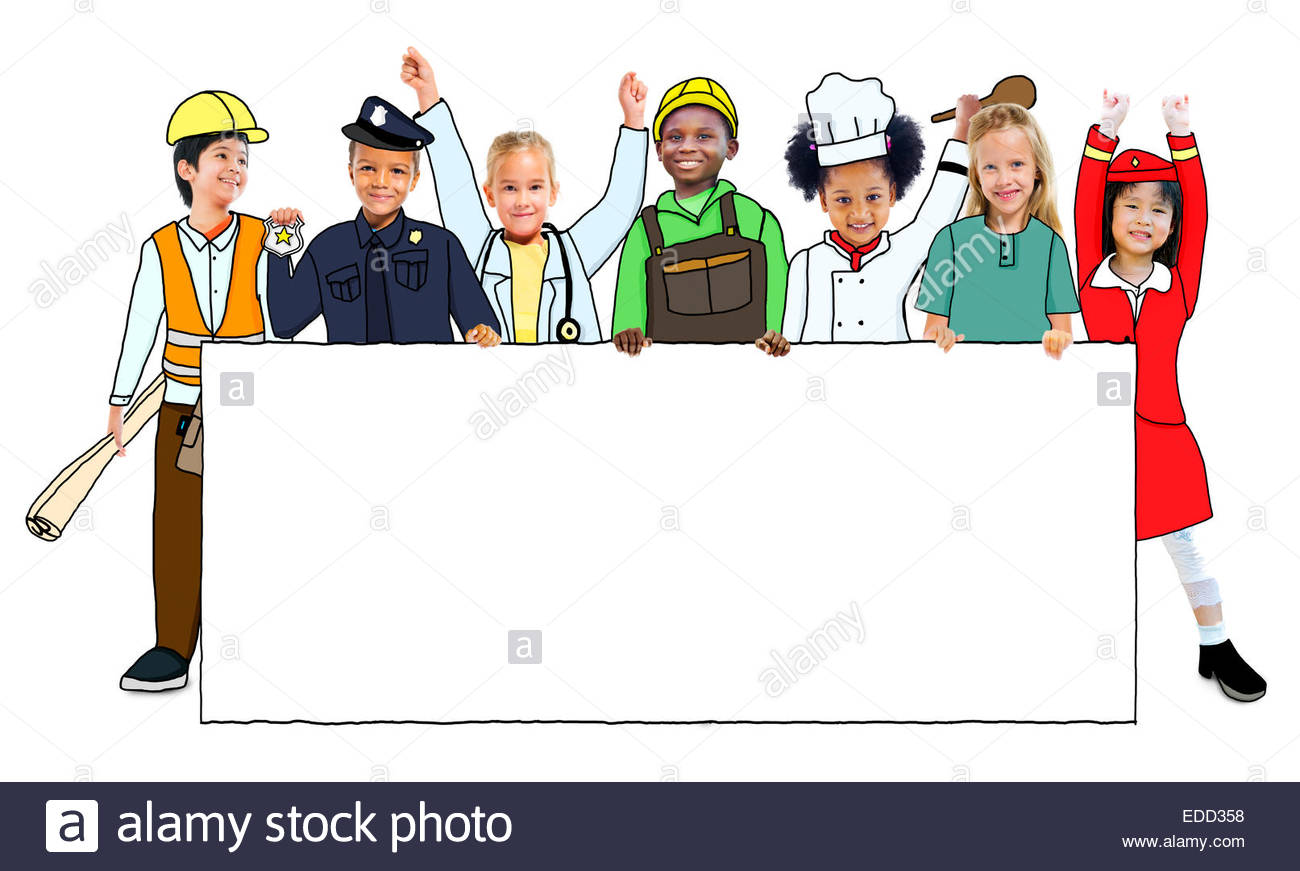 Все изображения в презентации взяты на сайте    http://yandex.ru  
 Условия использования сайта https://yandex.ru/legal/fotki_termsofuse/
Все изображения в презентации взяты на сайте    http://yandex.ru  
 Условия использования сайта https://yandex.ru/legal/fotki_termsofuse/